پدر تو را بخشید به جهان
پدر تو را بخشید به جهانتولد یافتی در قلبمانبر خود گرفتی جسمِ انسانعیسی تو گشتی چون مردمان
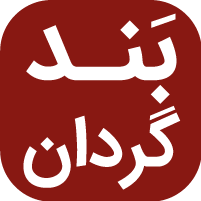 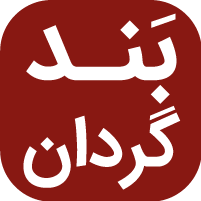 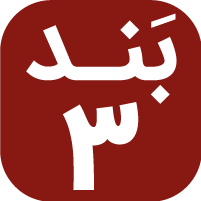 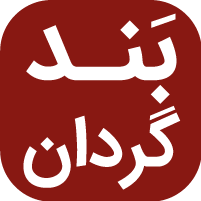 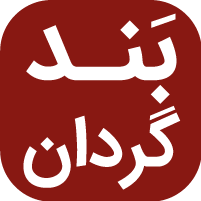 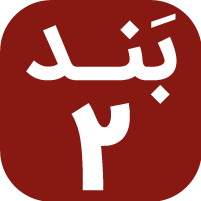 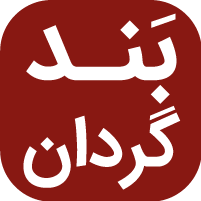 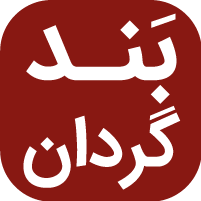 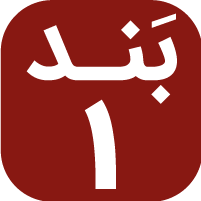 خواهم تنها تو را بسرایمبا کلامت زندگی نمایمدر محبت تو پایدار مانمتنها با تو ای عیسی
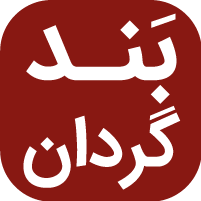 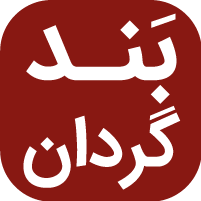 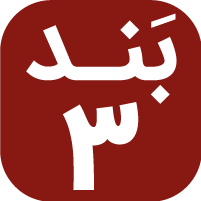 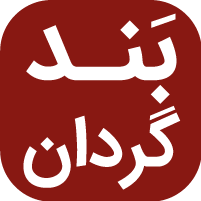 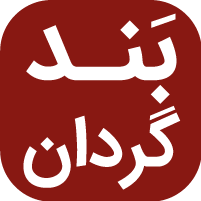 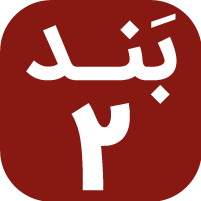 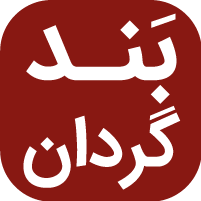 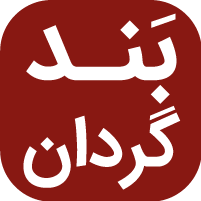 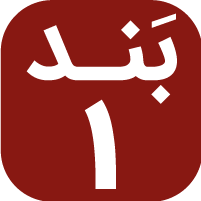 خواهم تنها تو را بسرایمبا کلامت زندگی نمایمدر محبت تو پایدار مانمتنها با تو ای عیسی
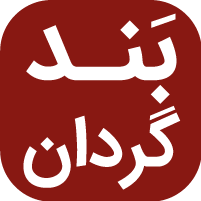 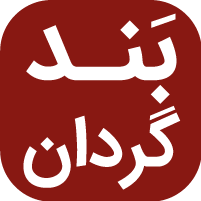 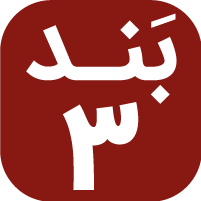 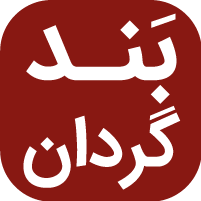 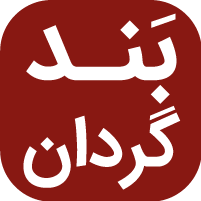 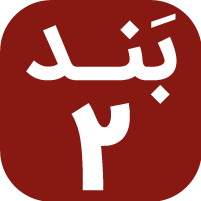 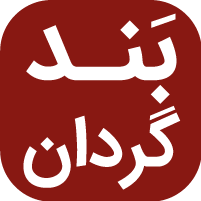 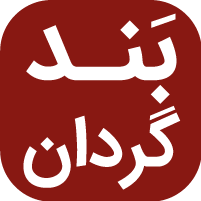 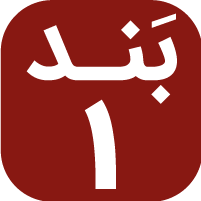 درد و رنج کشیدی بهر منتحقیر گشتی تو از بهر منمصلوب گشتی تو از بهر منخون پاکت ریختی بهر من
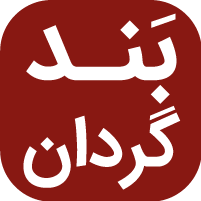 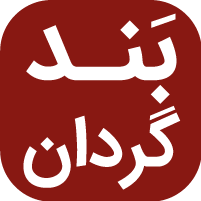 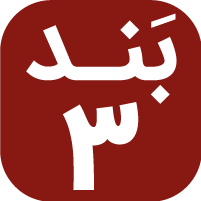 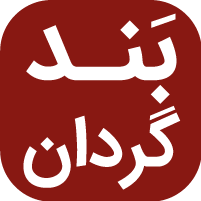 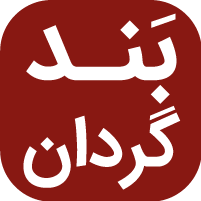 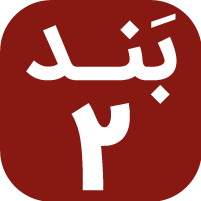 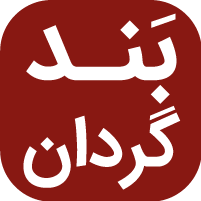 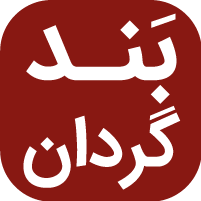 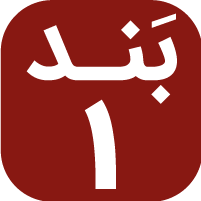 خواهم تنها تو را بسرایمبا کلامت زندگی نمایمدر محبت تو پایدار مانمتنها با تو ای عیسی
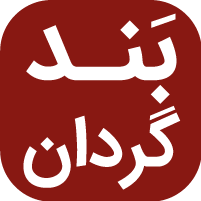 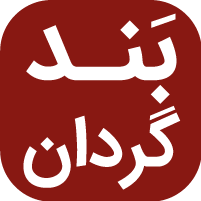 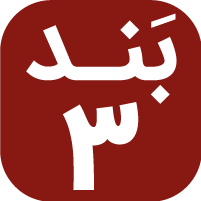 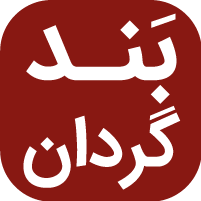 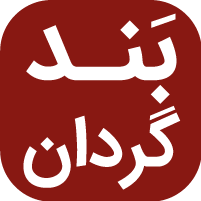 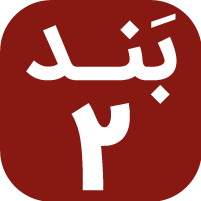 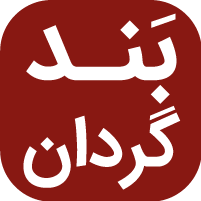 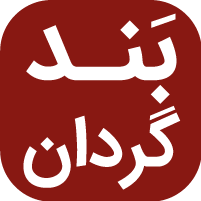 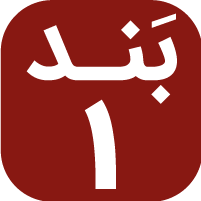 خواهم تنها تو را بسرایمبا کلامت زندگی نمایمدر محبت تو پایدار مانمتنها با تو ای عیسی
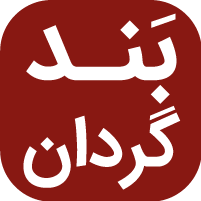 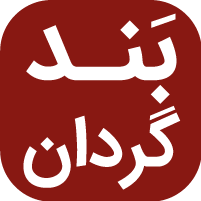 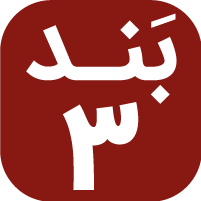 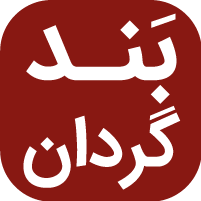 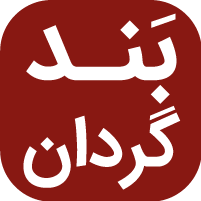 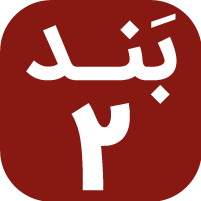 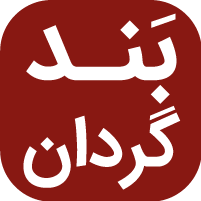 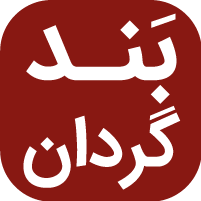 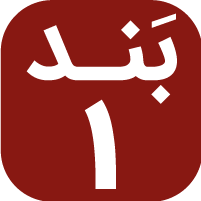 ترک کنم دنیا را بهر توزندگی نمایم بهر توسرودی نو خوانم بهر توجلال آورم من بهر تو
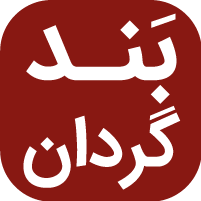 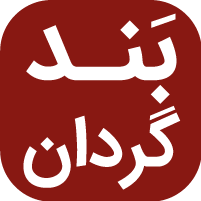 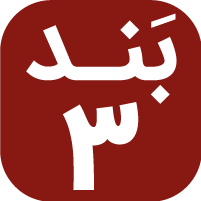 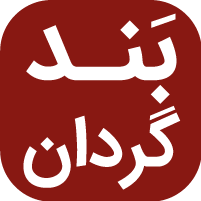 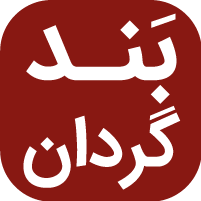 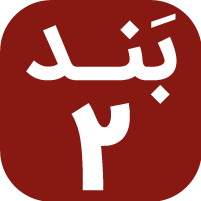 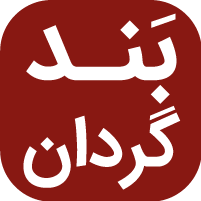 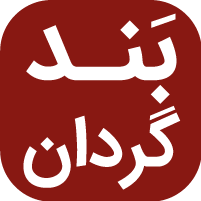 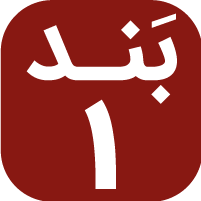 خواهم تنها تو را بسرایمبا کلامت زندگی نمایمدر محبت تو پایدار مانمتنها با تو ای عیسی
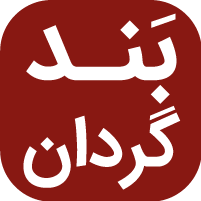 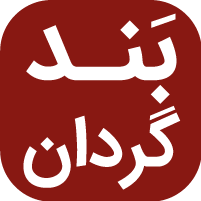 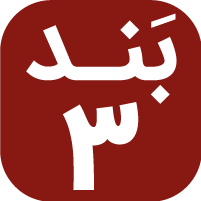 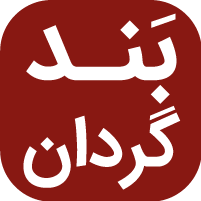 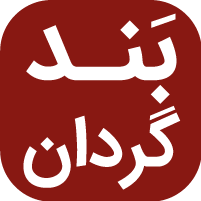 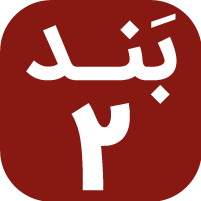 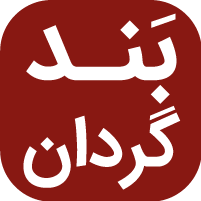 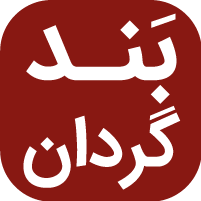 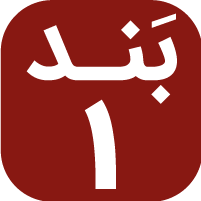 خواهم تنها تو را بسرایمبا کلامت زندگی نمایمدر محبت تو پایدار مانمتنها با تو ای عیسی
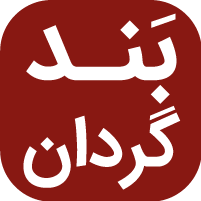 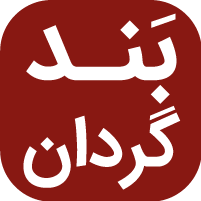 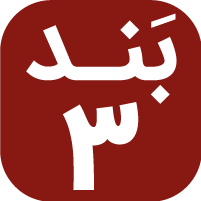 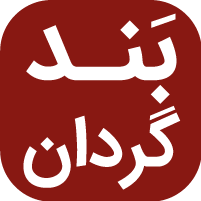 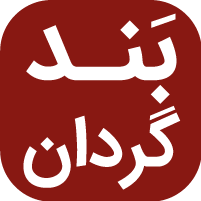 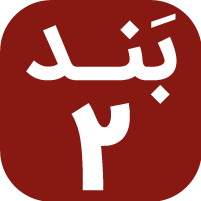 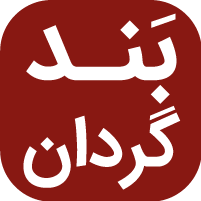 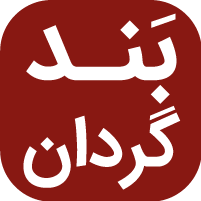 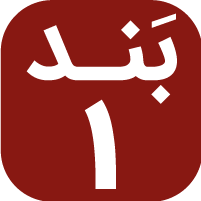